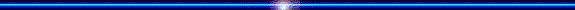 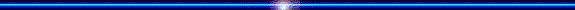 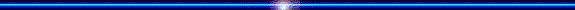 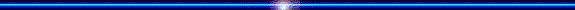 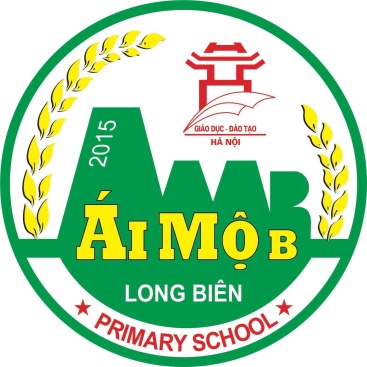 ỦY BAN NHÂN DÂN QUẬN LONG BIÊN
TRƯỜNG TIỂU HỌC ÁI MỘ B
MÔN: TOÁN
LỚP 2
Bài 42 : Số bị chia – Số chia – Thương(t2)
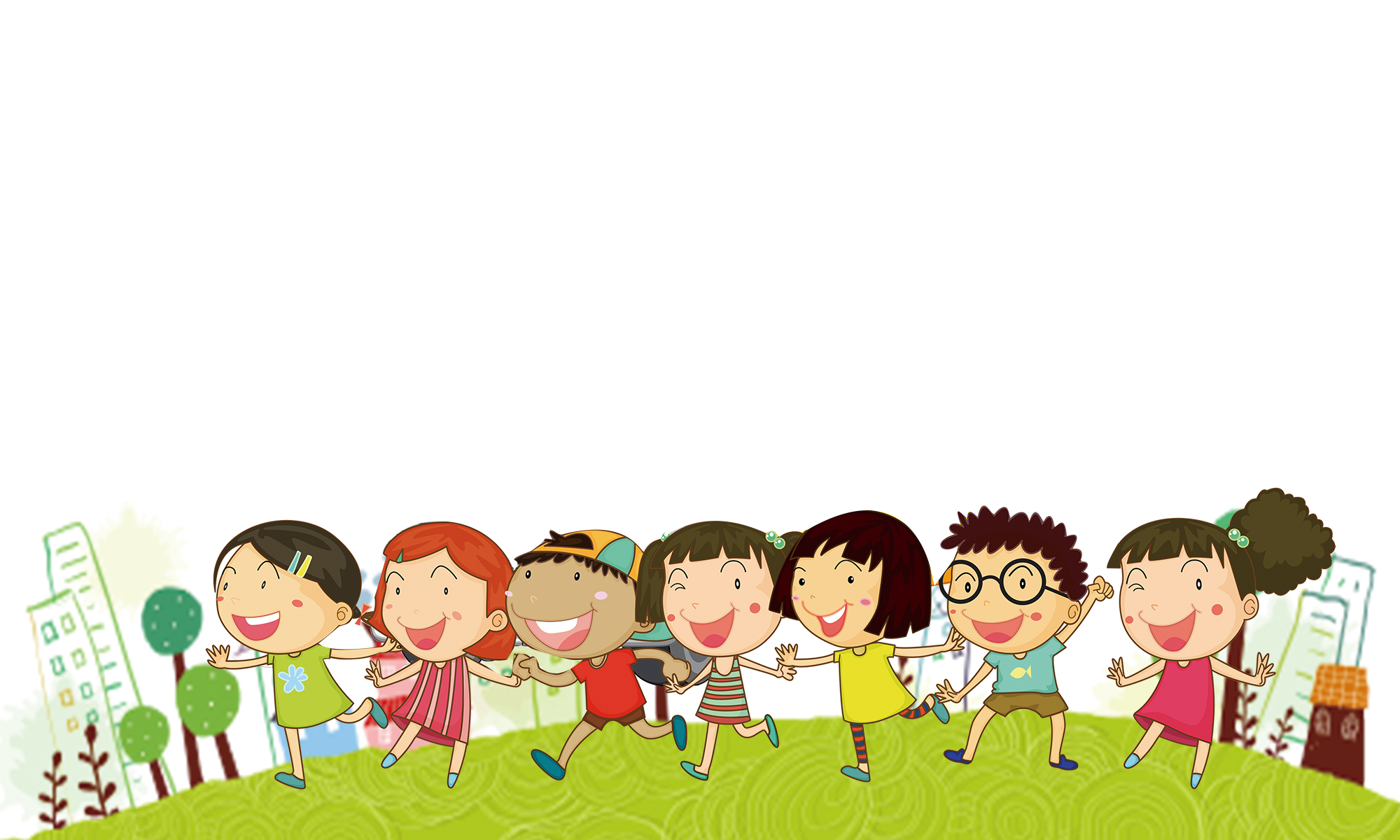 CHỦ ĐỀ 8
PHÉP NHÂN, PHÉP CHIA
BÀI 42: Số bị chia – 
Số chia - Thương
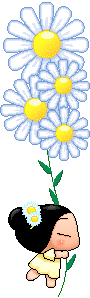 TIẾT 2 
LUYỆN TẬP
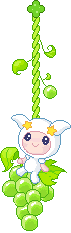 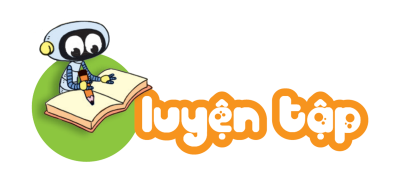 1
?
Số
9
2
18
9
?
2
9
18
2
7
5
35
7
?
5
7
35
5
2
Tìm thương trong phép chia, biết:
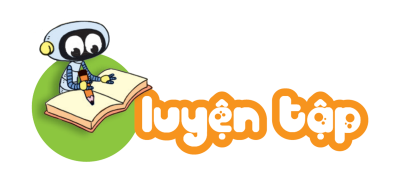 a) Số bị chia là 10, số chia là 2.
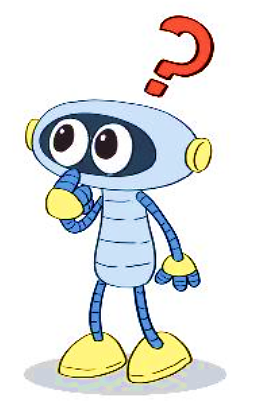 Ta có:
Vậy thương trong phép chia là 5.
10 : 2 = 5
10 : 5 = 2
8 : 2 = 4
b) Số bị chia là 8, số chia là 2.
Ta có:
Vậy thương trong phép chia là 4.
c) Số bị chia là 10, số chia là 5.
Ta có:
Vậy thương trong phép chia là 2.
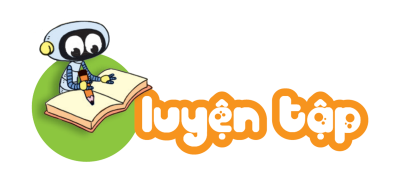 3
?
Số
a) Từ ba thẻ số bên, em lập được hai phép chia sau:
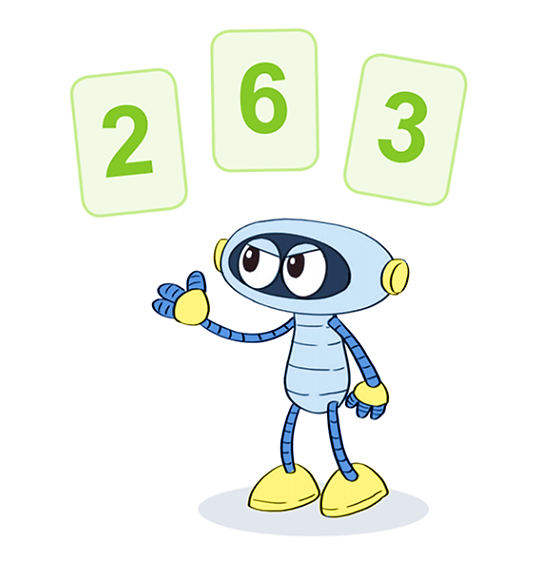 3
2
6
2
3
6
b)
(A)        :        =
(B)        :        =
?
?
?
?
?
?
6
6
2
3
3
2
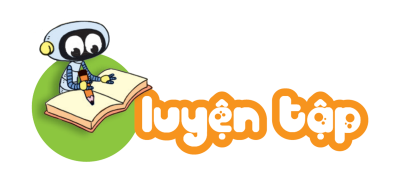 4
Từ các số bị chia, số chia và thương dưới đây, em hãy lập các phép chia thích hợp.
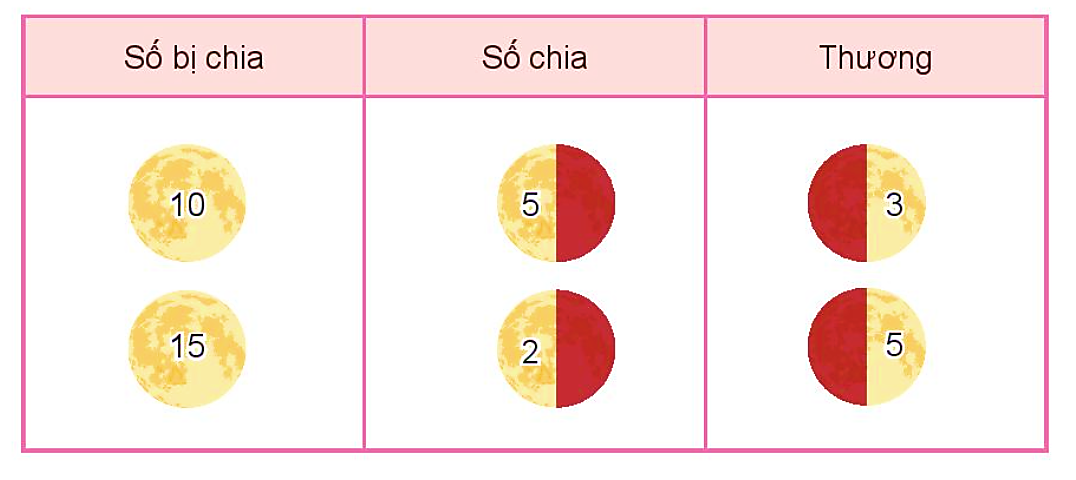 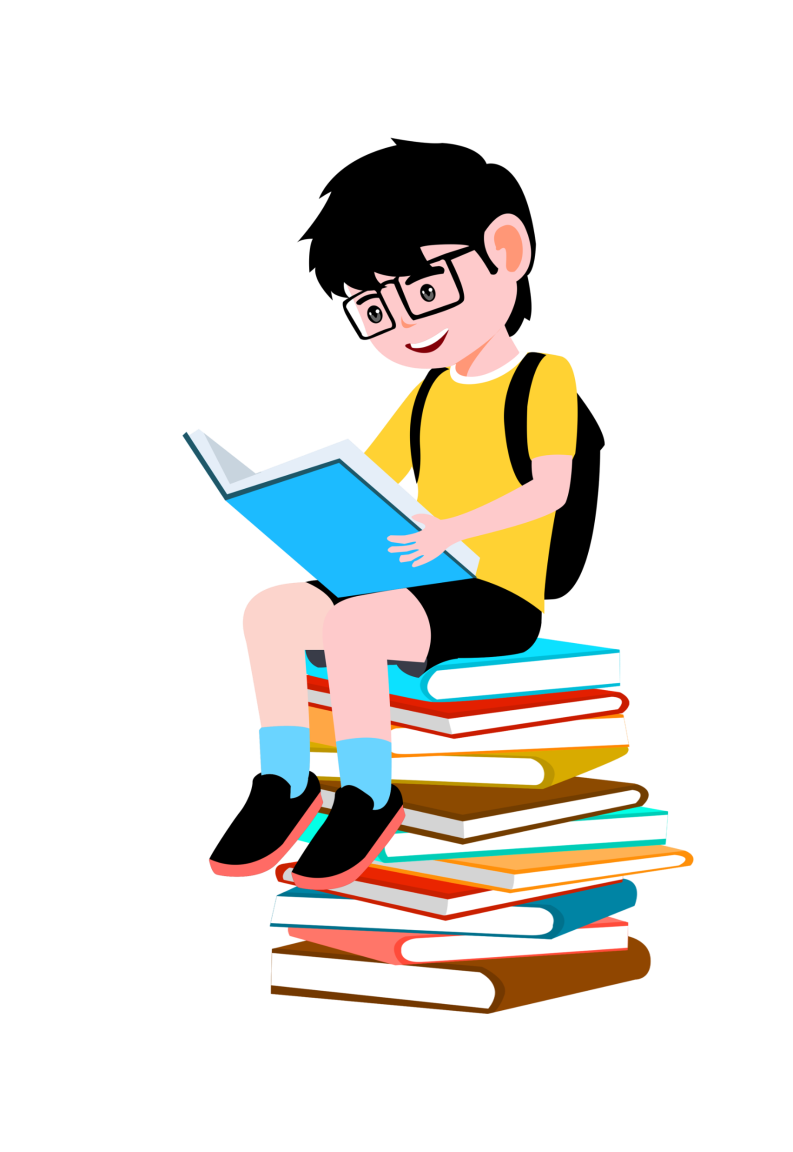 10 : 2 = 5
15 : 5 = 3